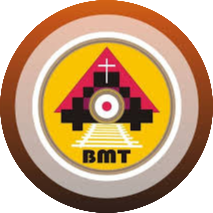 Ca nhập lễLạy Chúa, tôi đã tin cậy vào đức từ bi của Chúa. Xin cho lòng tôi hân hoan vì ơn Chúa cứu độ, tôi sẽ hát mừng Chúa, vì Chúa ban ân huệ cho tôi.
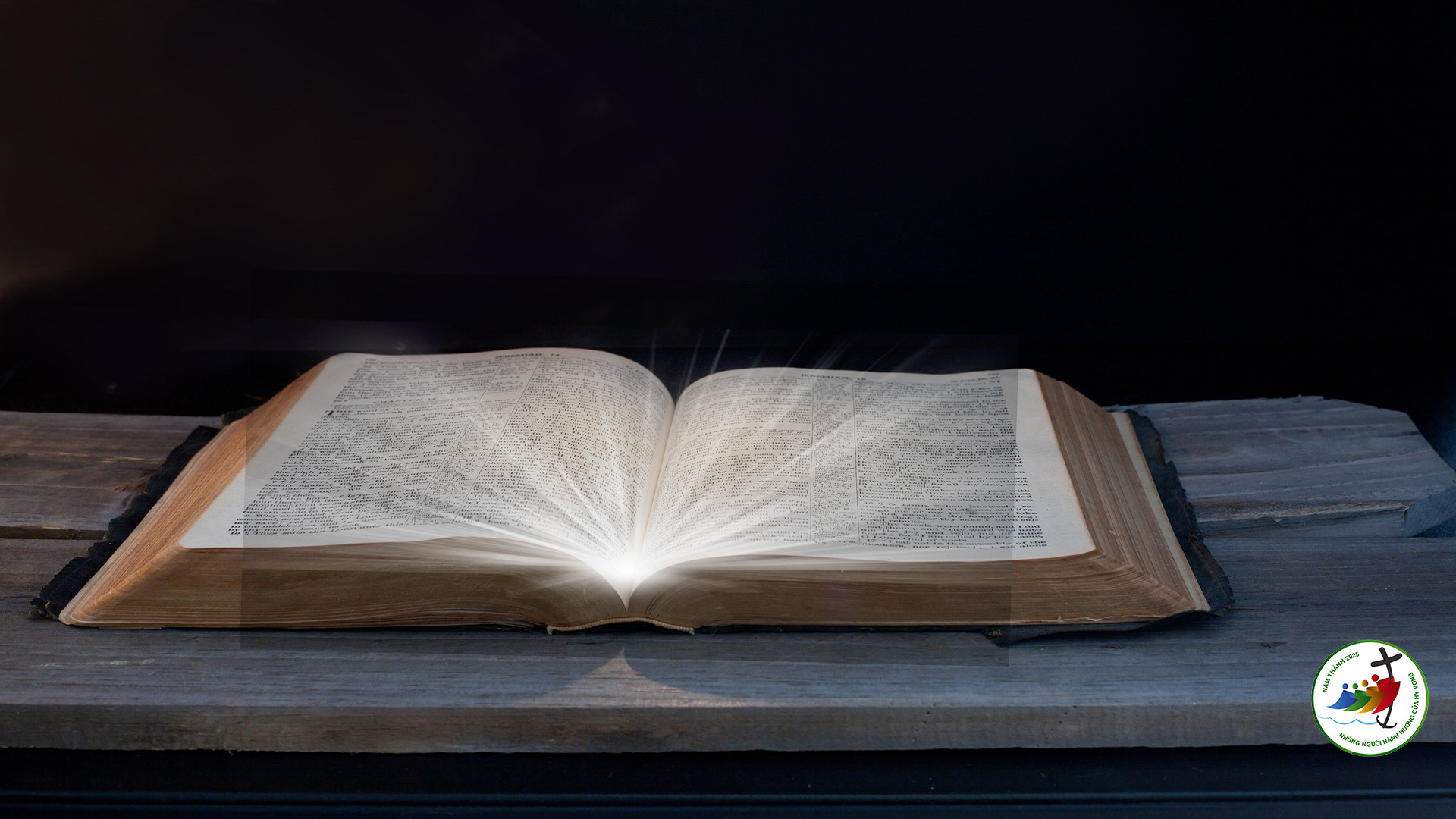 Bài Ðọc I: 
Hc 6, 5-17
“Không gì sánh được với người bạn trung thành”.
Ðáp Ca:  Tv 118, 12. 16. 18. 27. 34. 35.Ðáp: Phúc thay người đặt niềm tin cậy vào Chúa
Alleluia – Alleluia – Con hy vọng rất nhiều vào Chúa, linh hồn con trông cậy ở lời Chúa.– Alleluia.
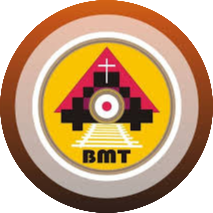 PHÚC ÂM: Mc 10, 1-12
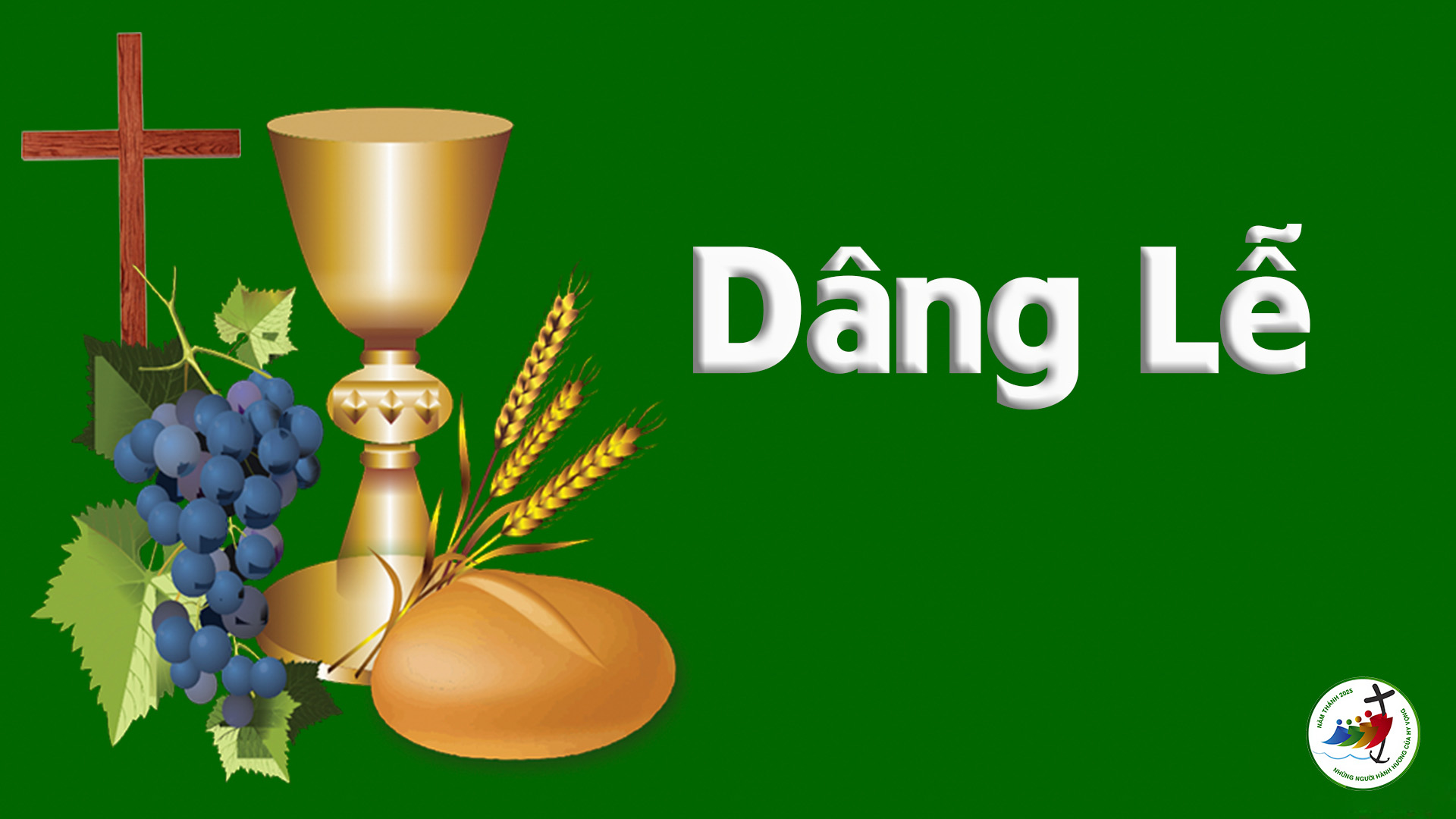 Ca hiệp lễTôi sẽ kể ra mọi điều lạ lùng của Chúa. Lạy Đấng Tối Cao, tôi sẽ mừng rỡ hân hoan trong Chúa, và sẽ đàn ca danh Chúa.
Ca Kết Lễ
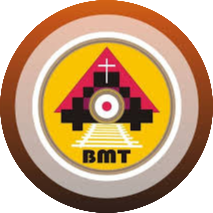